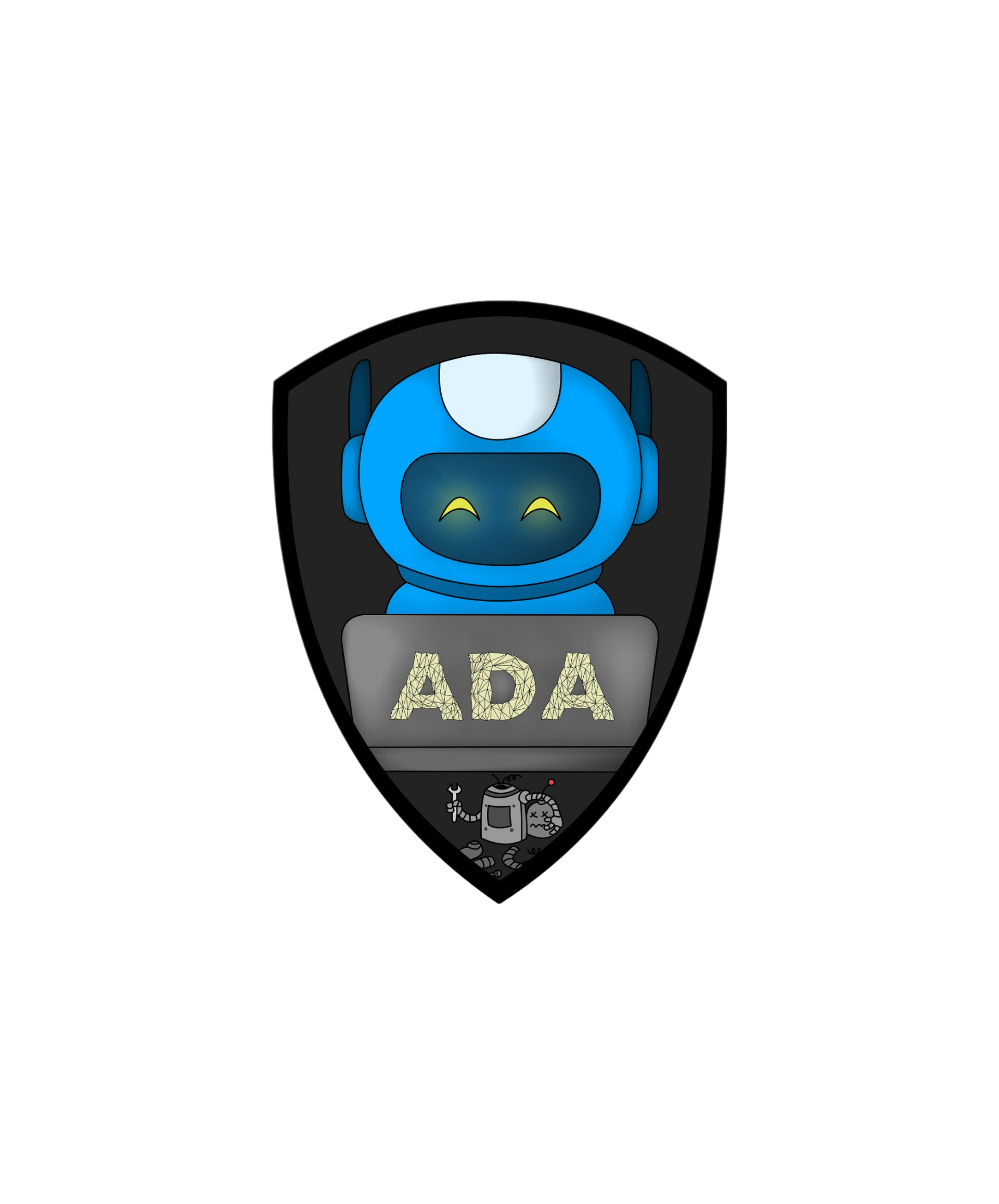 Integrantes:
Tiara Canepa
Jeany Aravena
Brandón Pizarro
Catalina Ramírez
ADA
Proyecto EV3
Carta Gantt
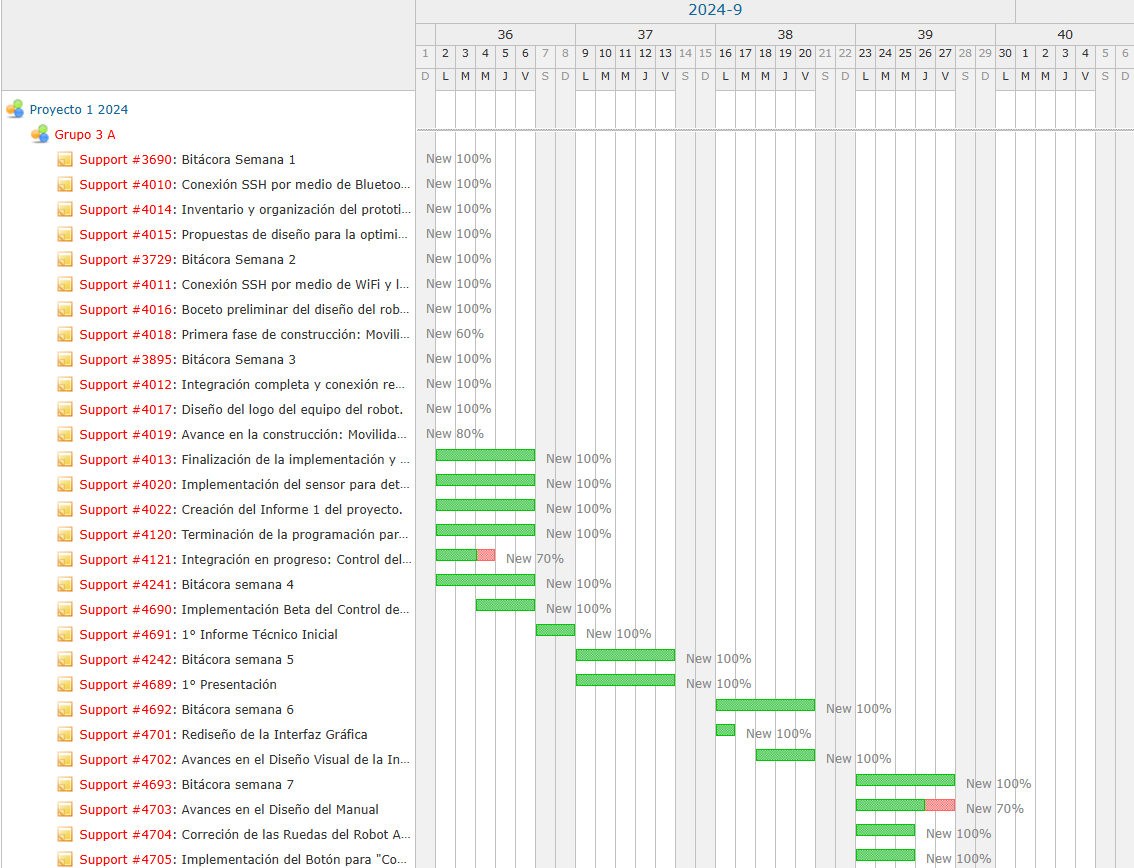 Carta Gantt
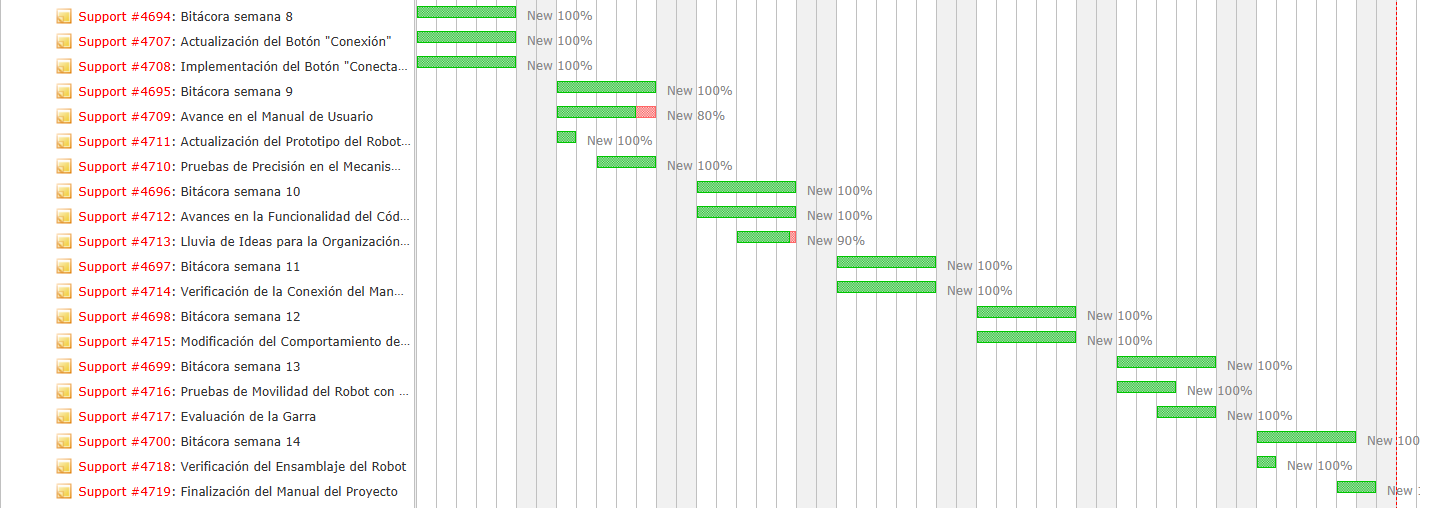 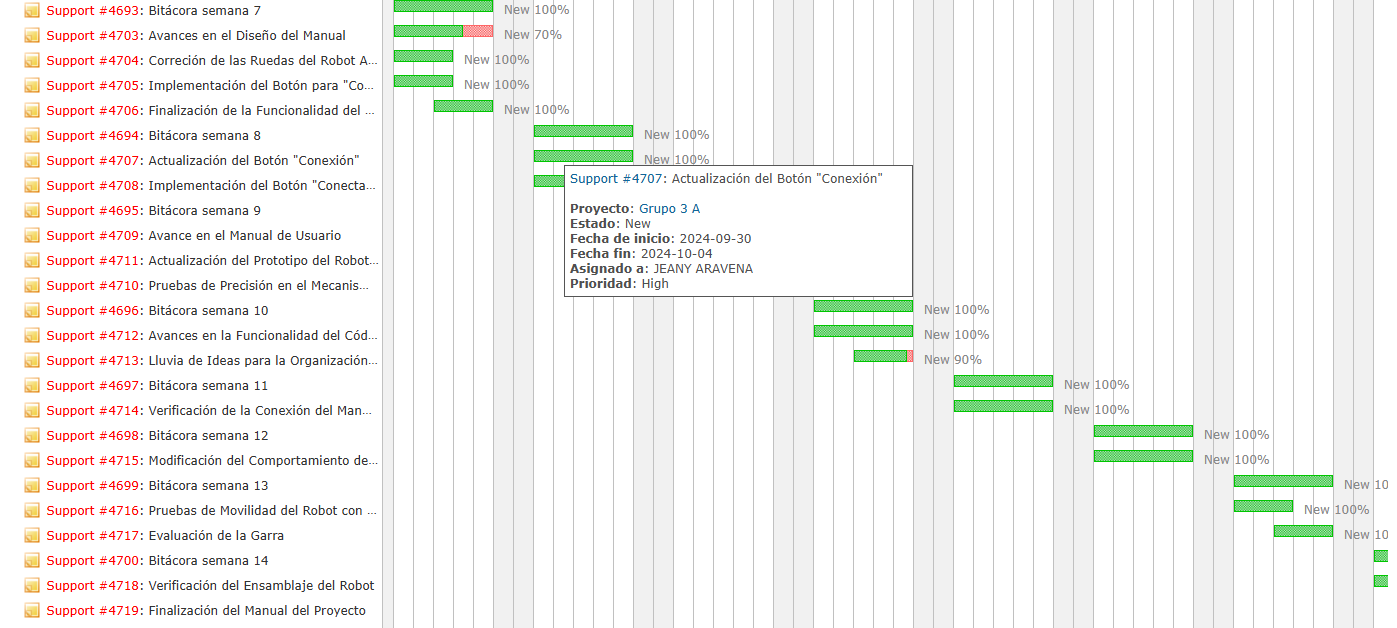 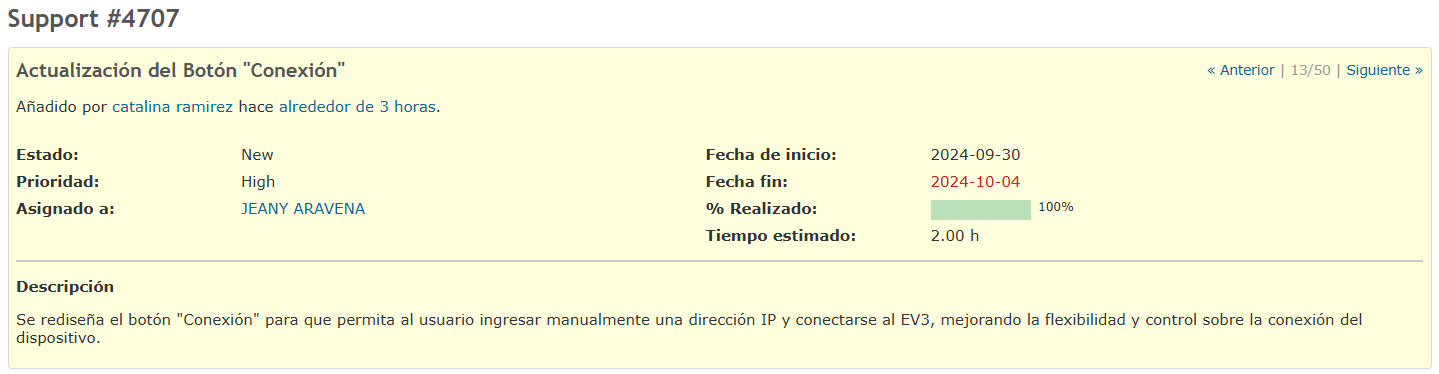 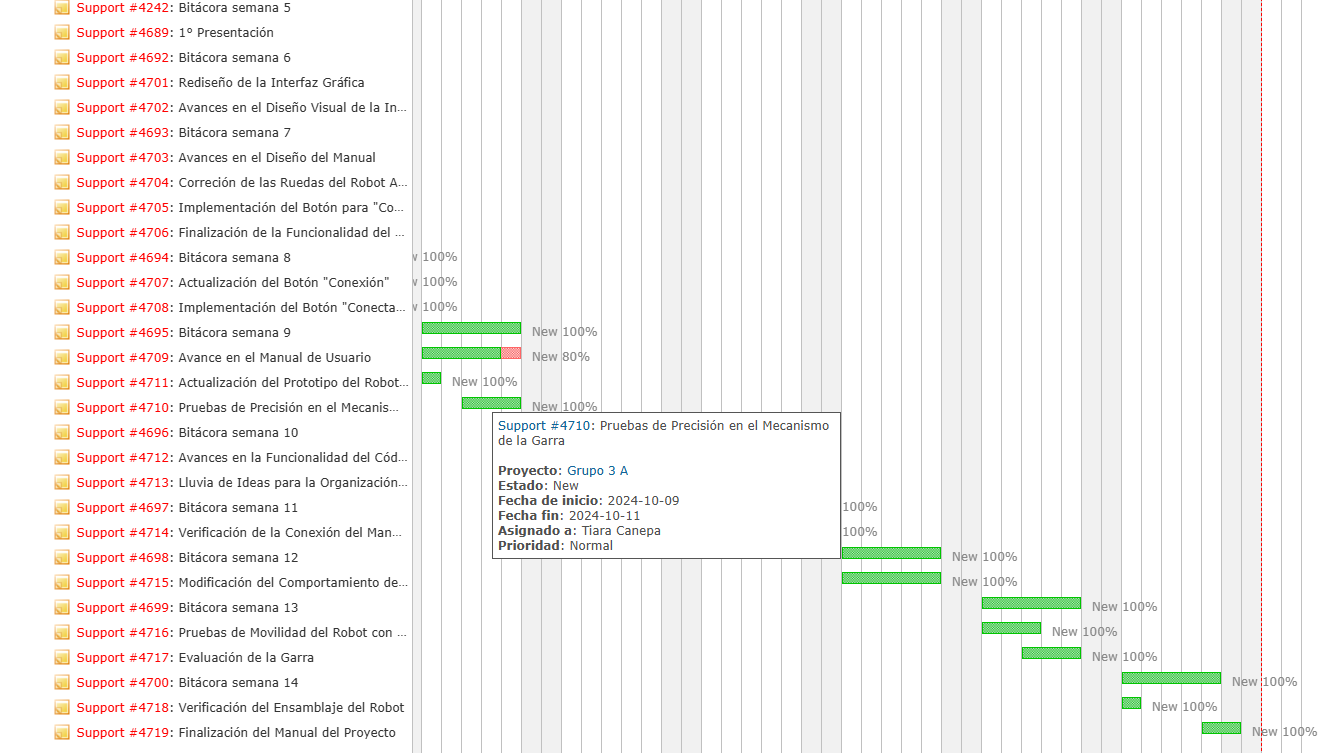 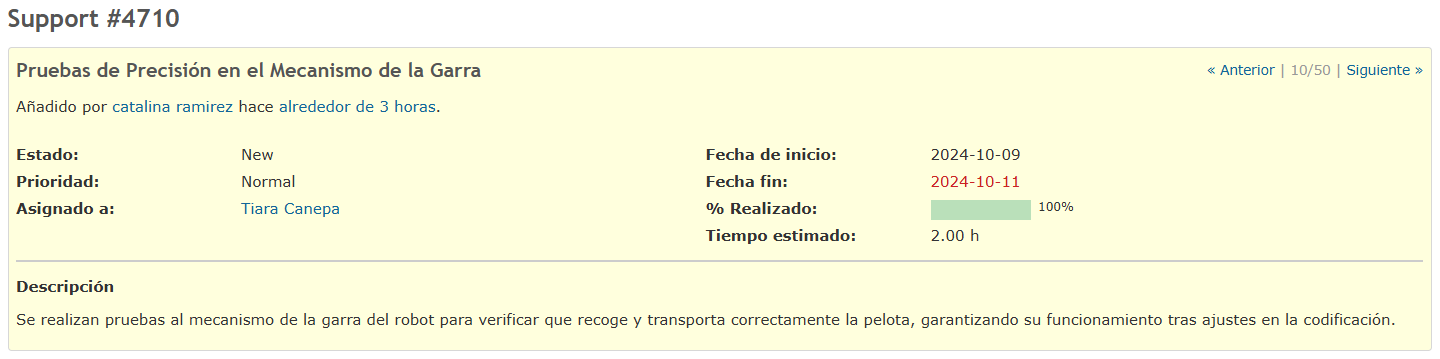 REQUERIMIENTOS
Funcionales
Implementar la capacidad y movimiento en todas las direcciones.
Desarrollar un robot controlable mediante una interfaz gráfica en Python con comunicación Wi-Fi.
Diseñar una interfaz gráfica que permita acciones como el desplazamiento, recogida del objeto, transporte y liberación de la pelota.
No Funcionales
Elaborar un manual con instrucciones detalladas sobre el funcionamiento del robot.
Diseñar controles en la interfaz gráfica para el desplazamiento y manipulación del objeto.
Garantizar una autonomía operativa de 2 a 3 horas sin recarga.
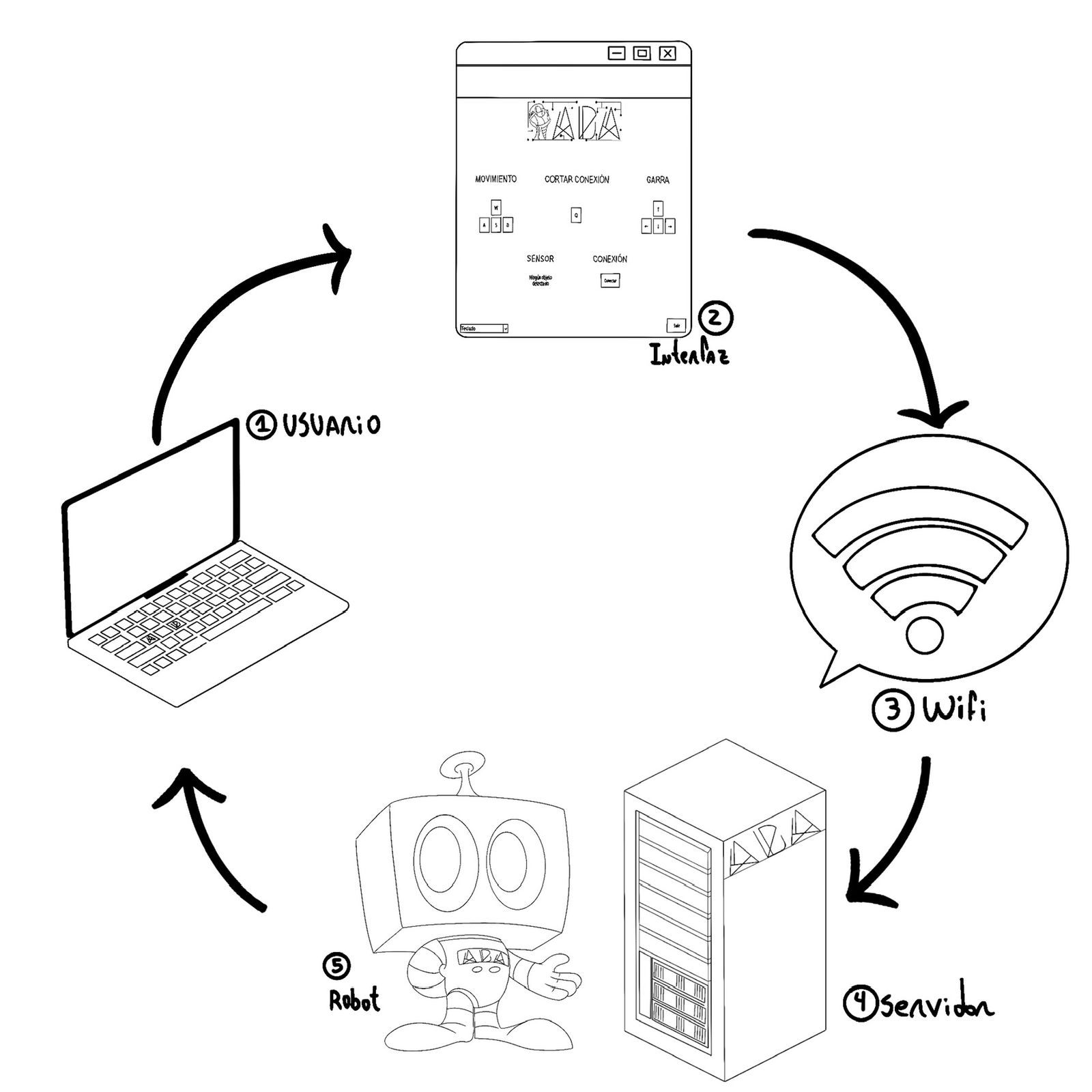 Arquitectura
Interfaz Gráfica
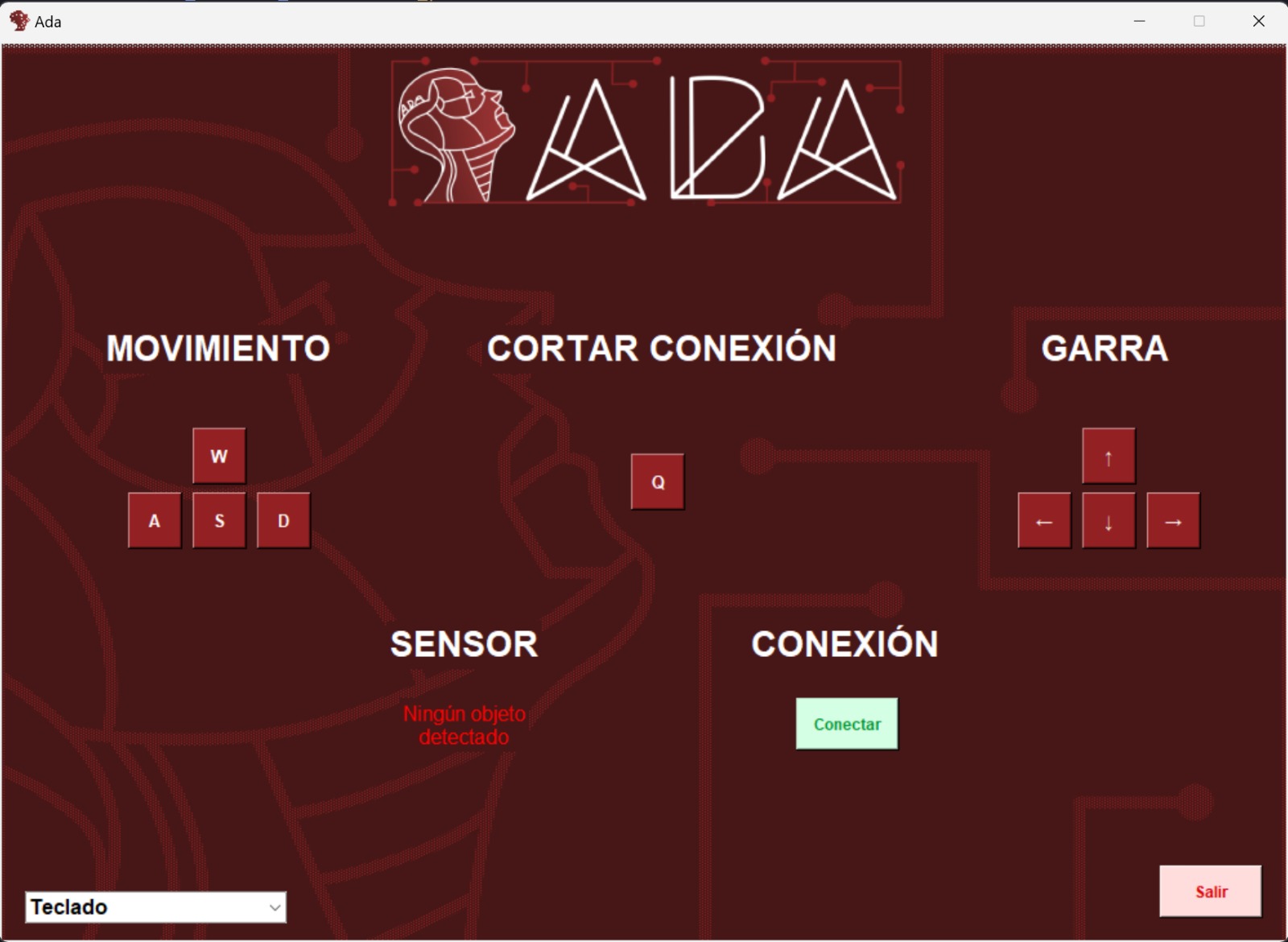 Interfaz Gráfica
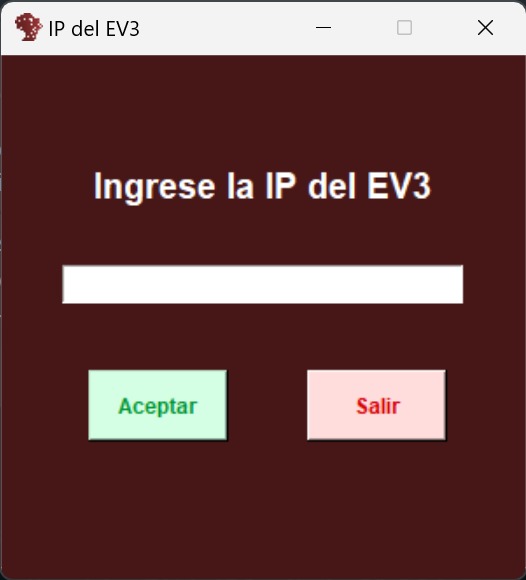 Interfaz Gráfica
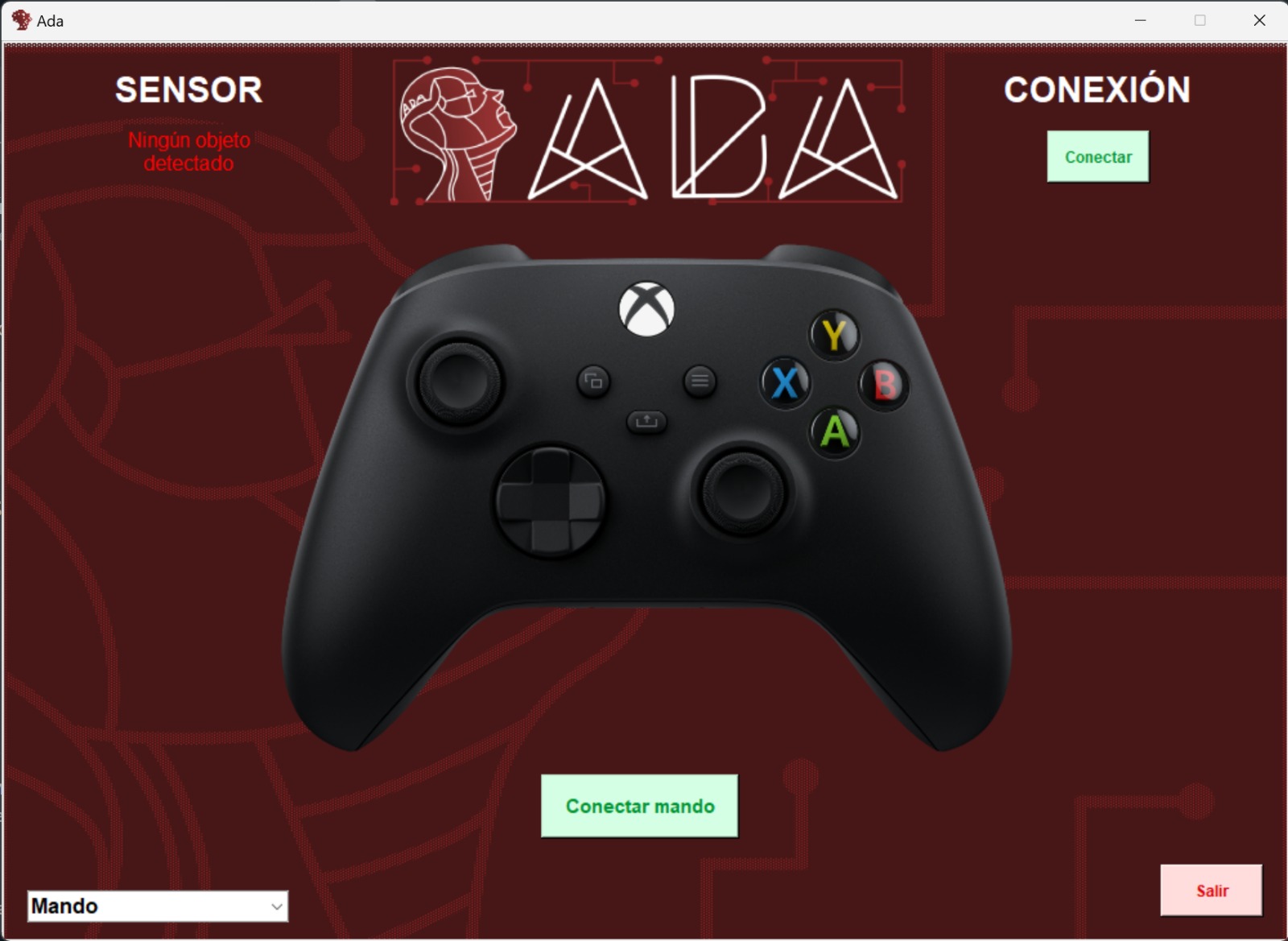 IMPLEMENTACIÓN
}
Aceleración Media
}
}
m = 2,7 (gr) = 0,0027 (gr)
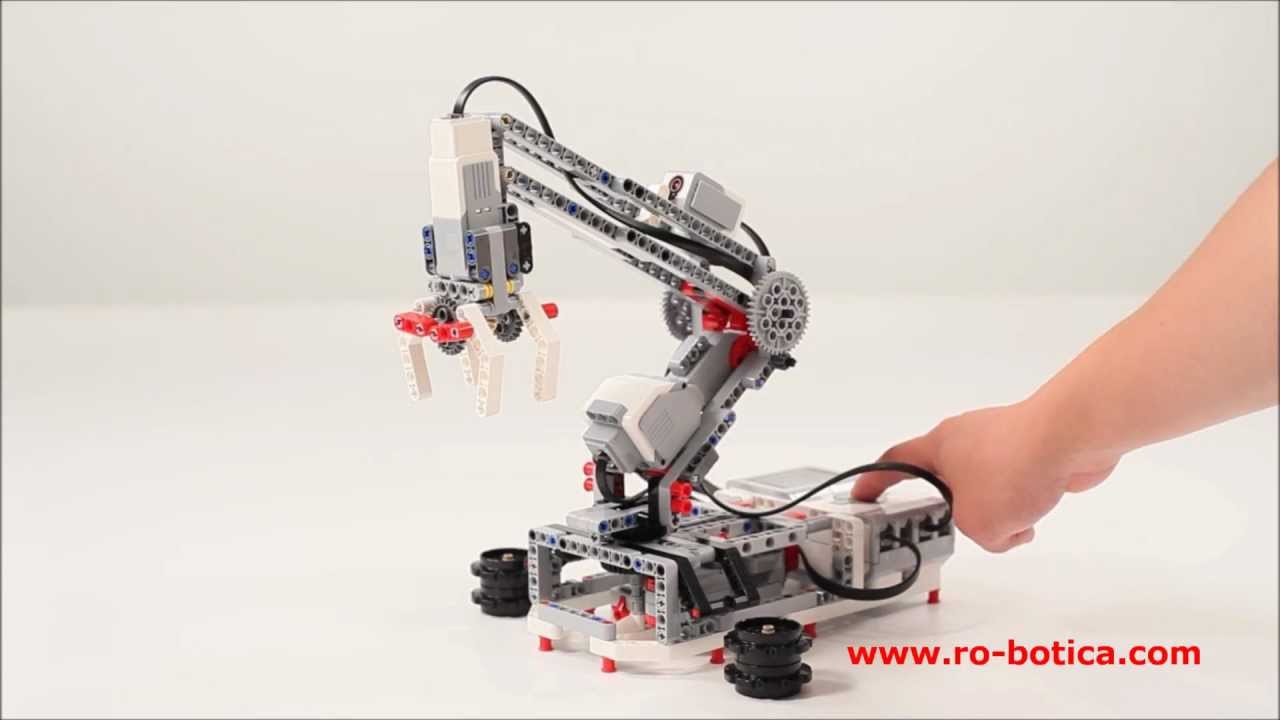 0,2 (m) = r
t
Descripción del Programa
Cliente
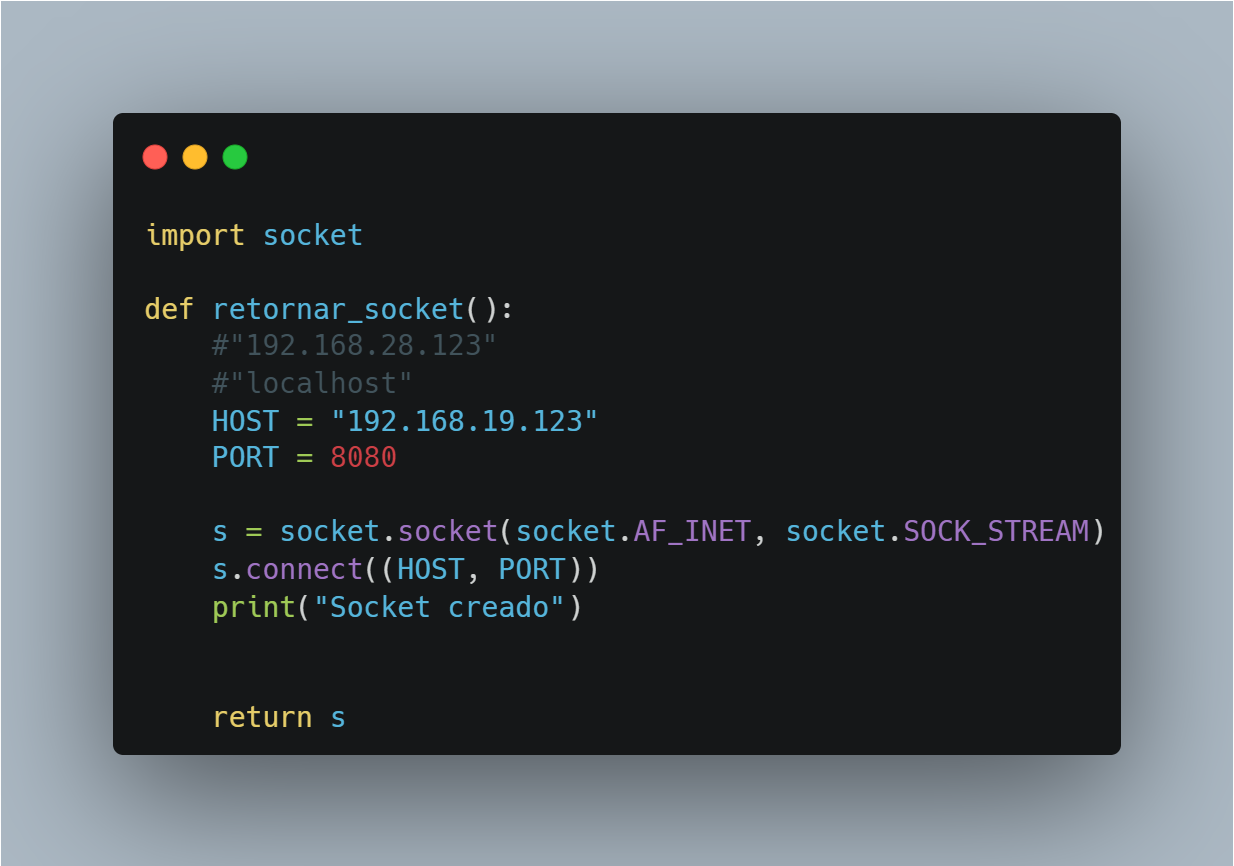 Main
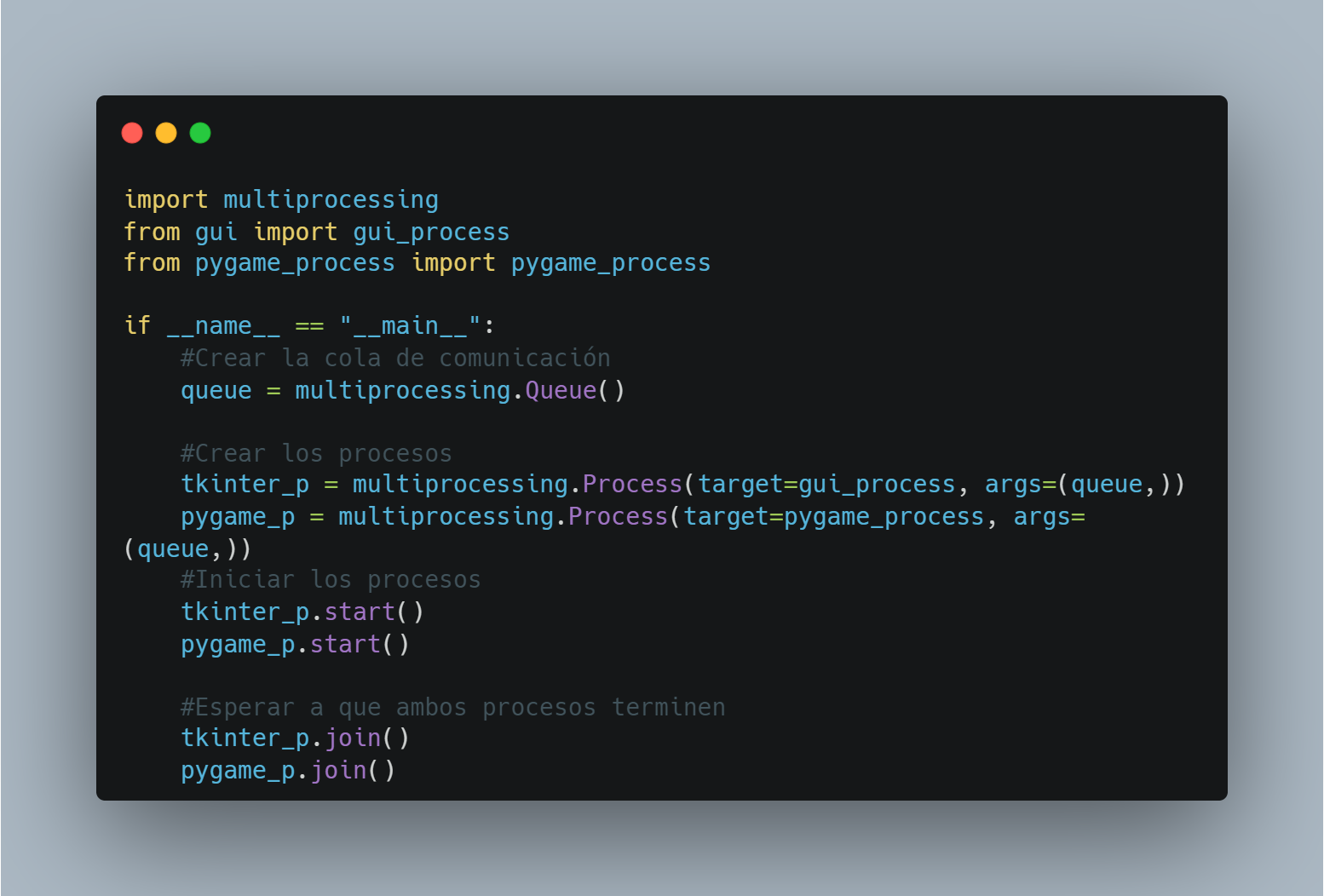 Libreria
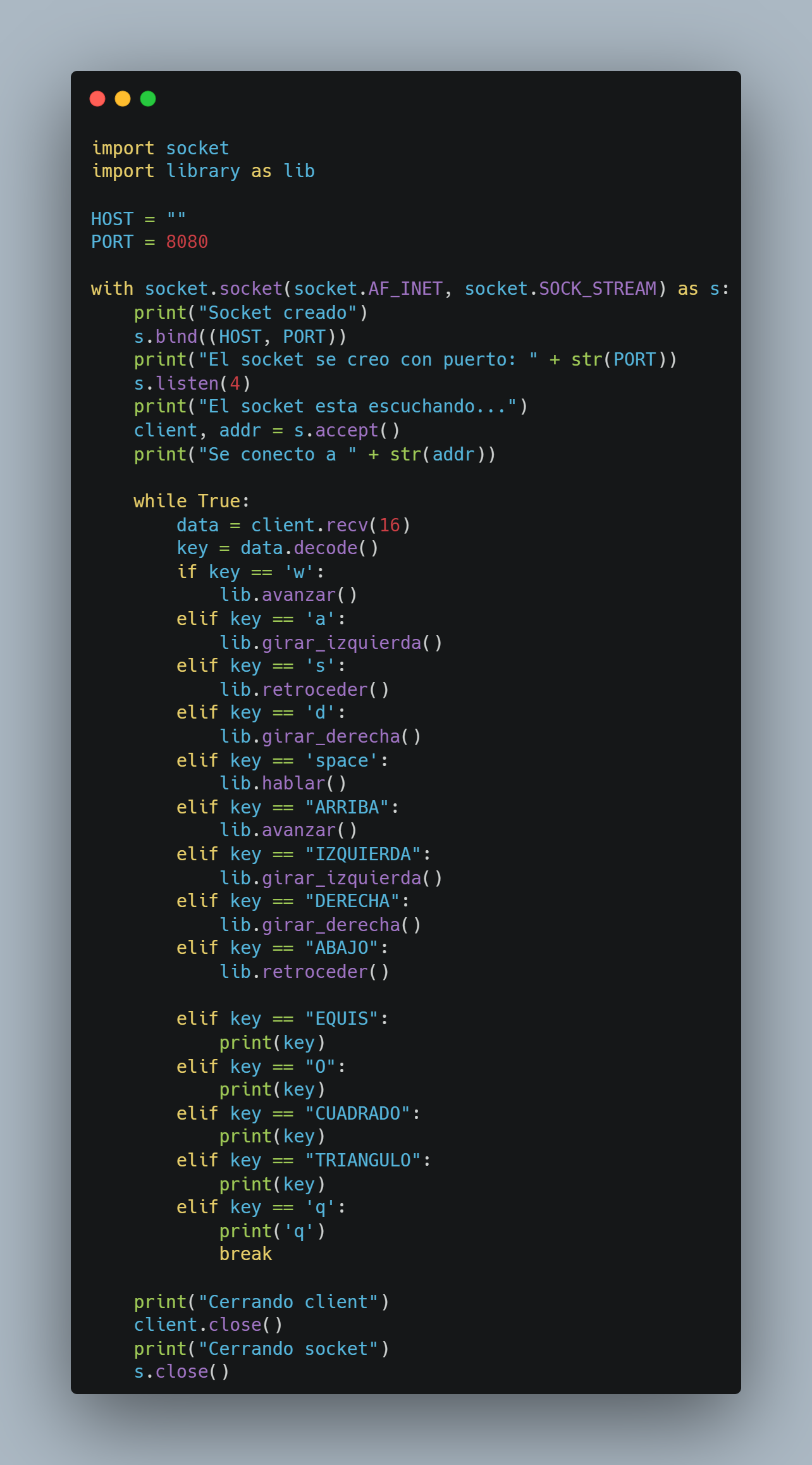 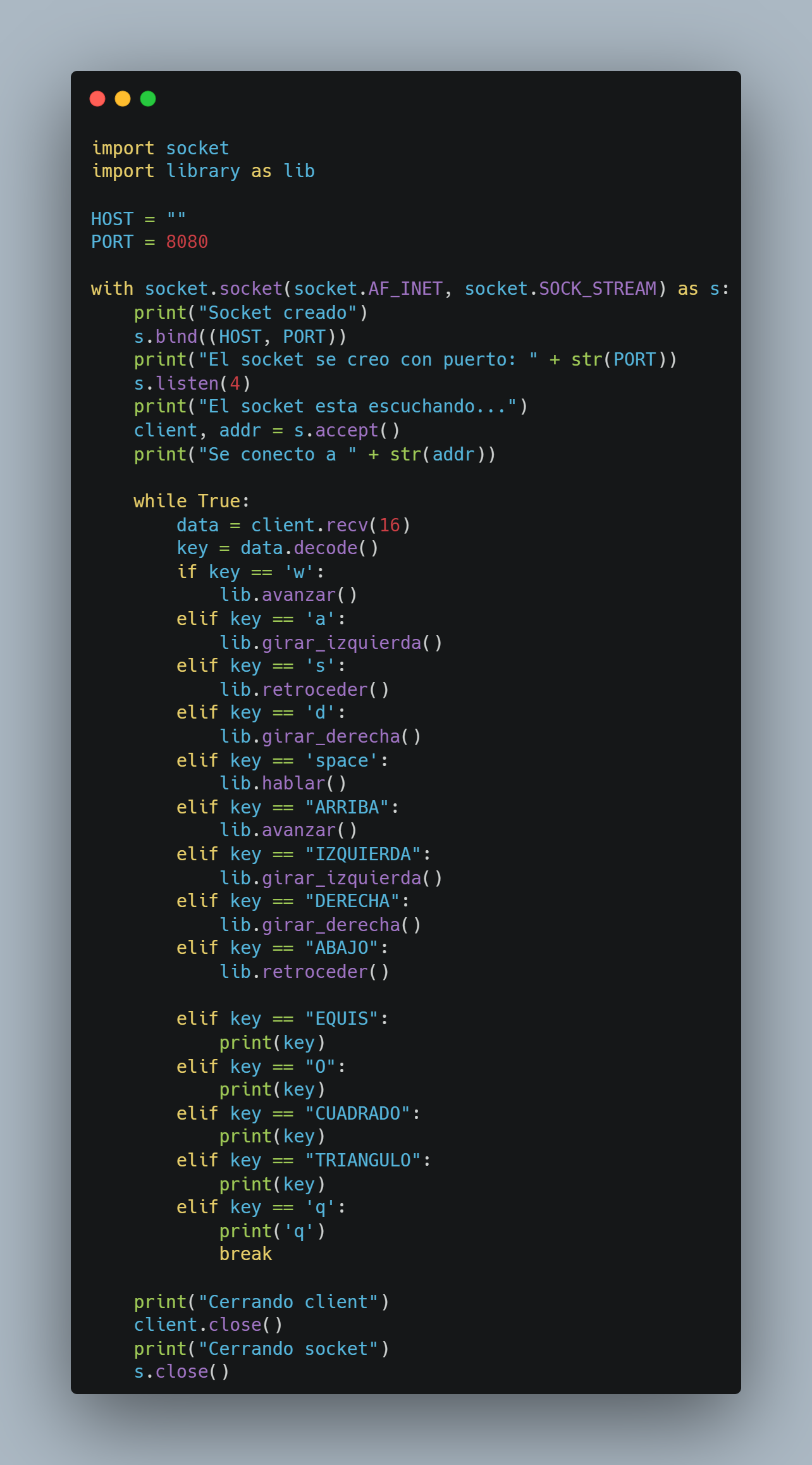 Funciones
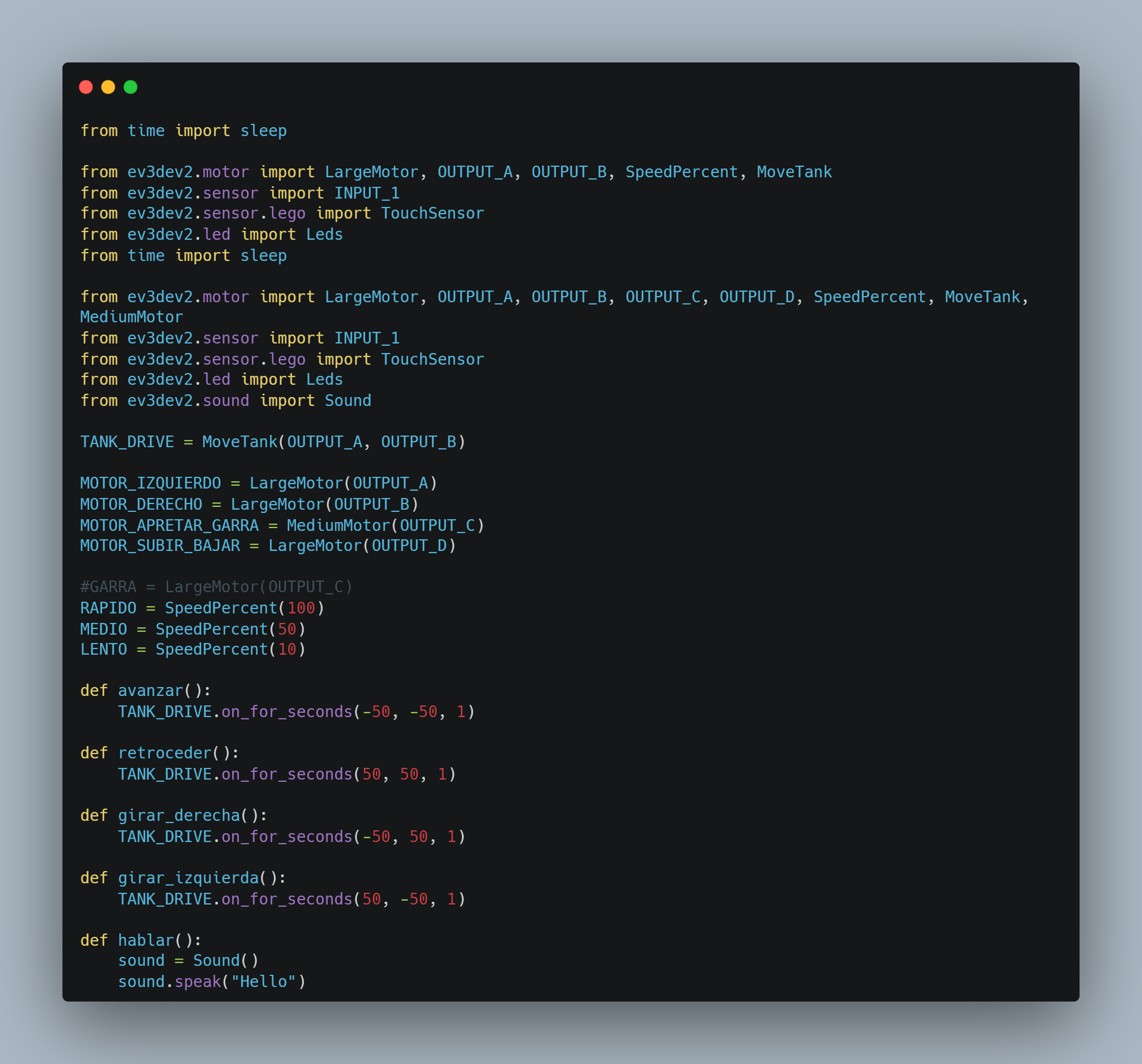 PyGame
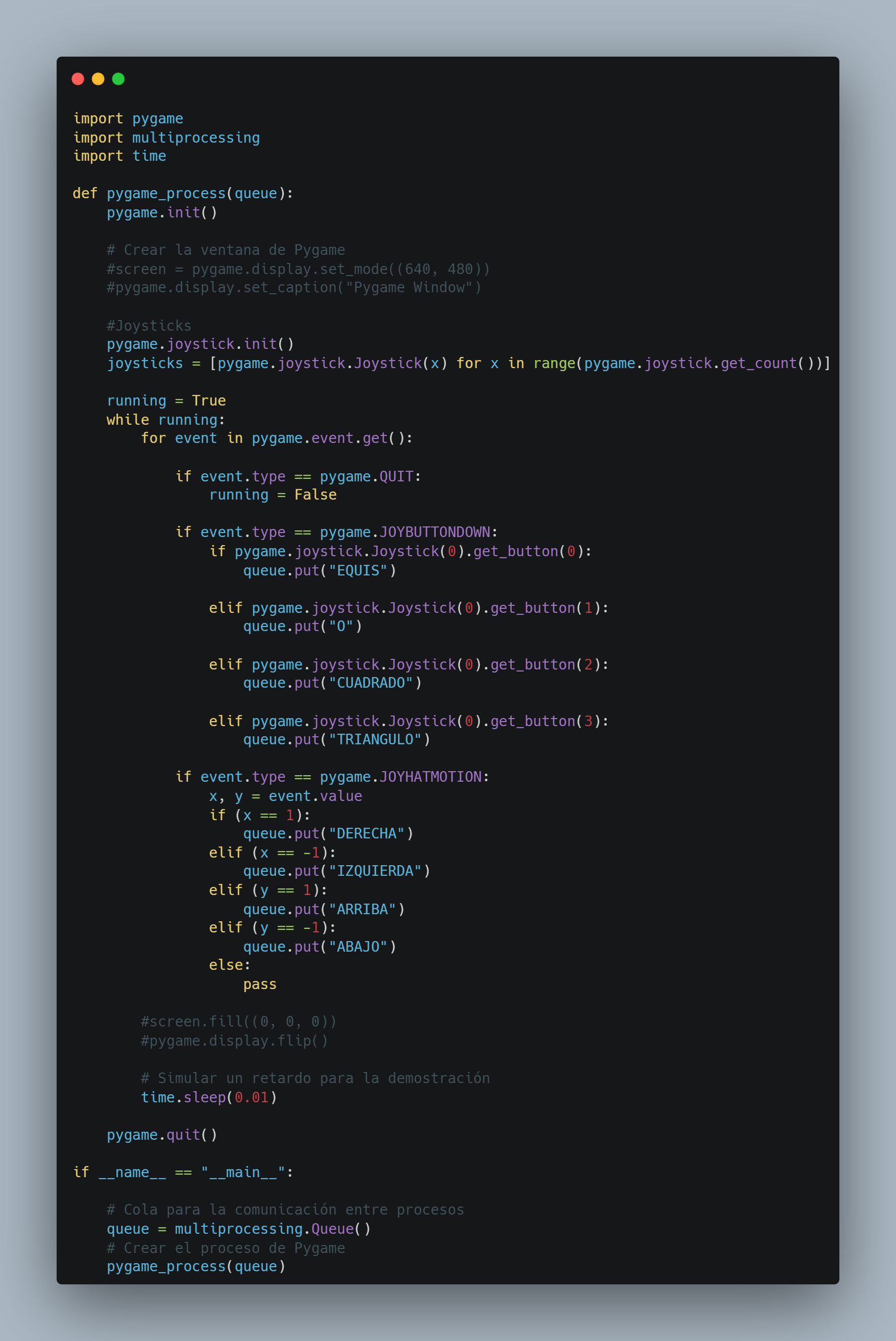 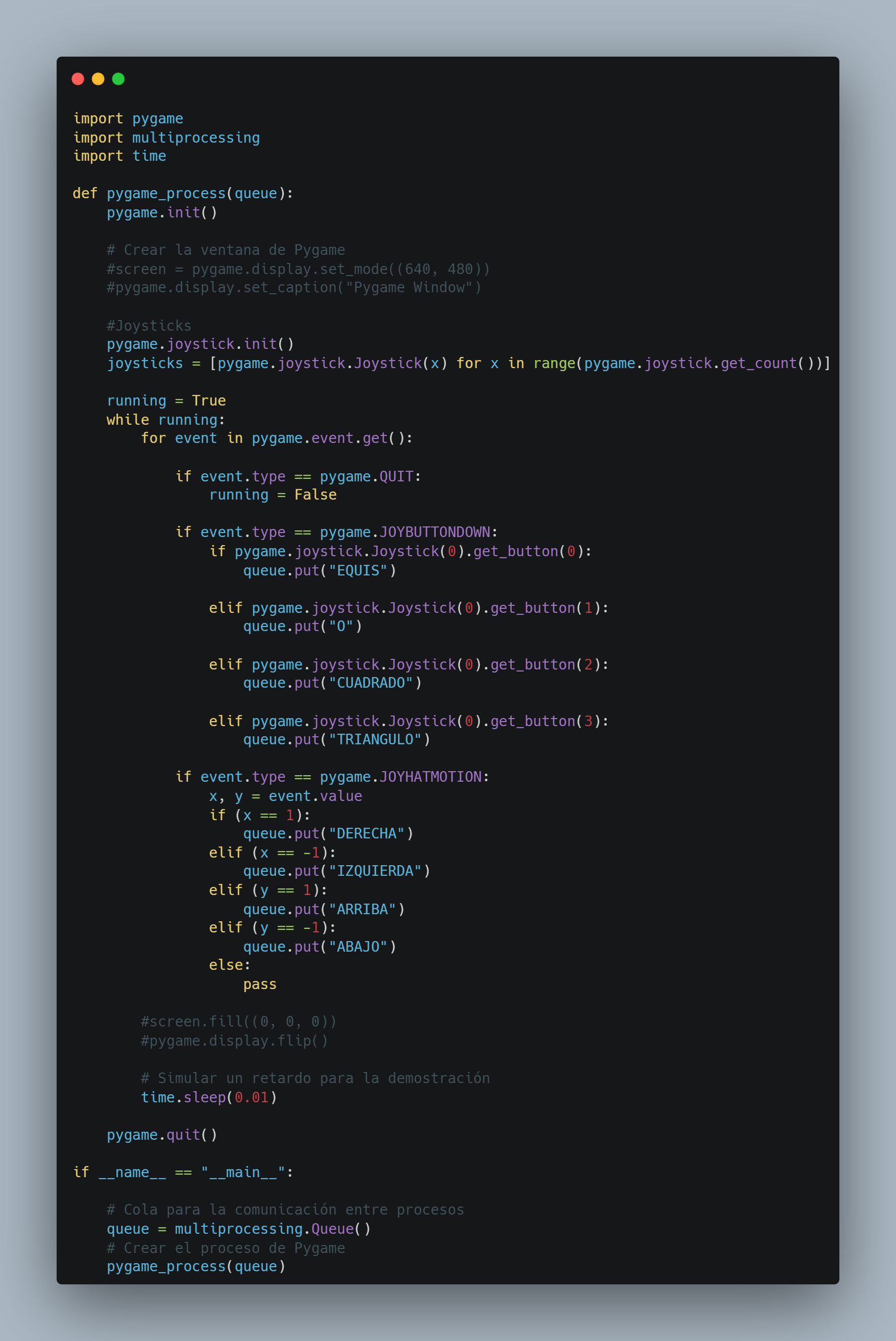 Tkinter
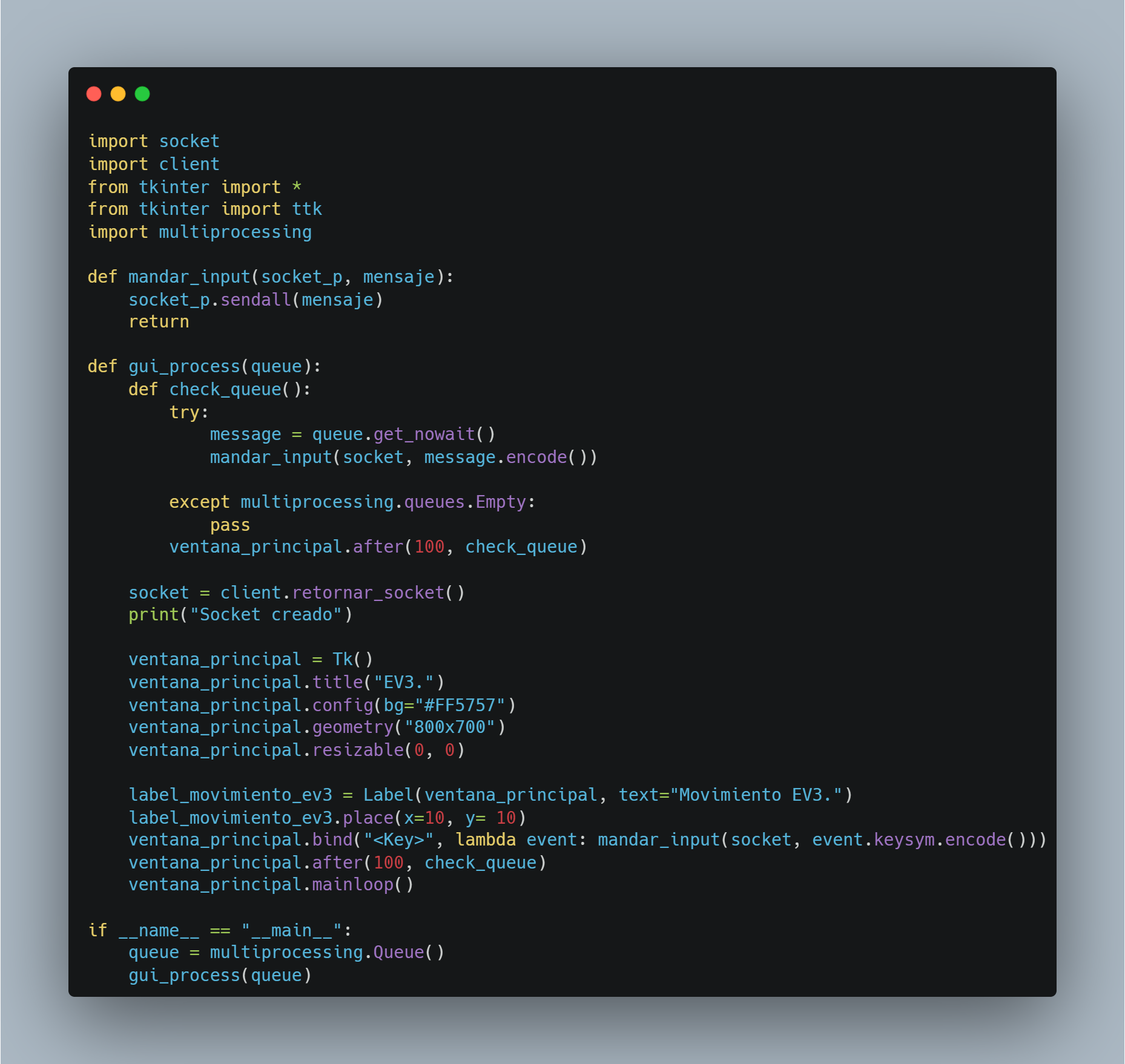 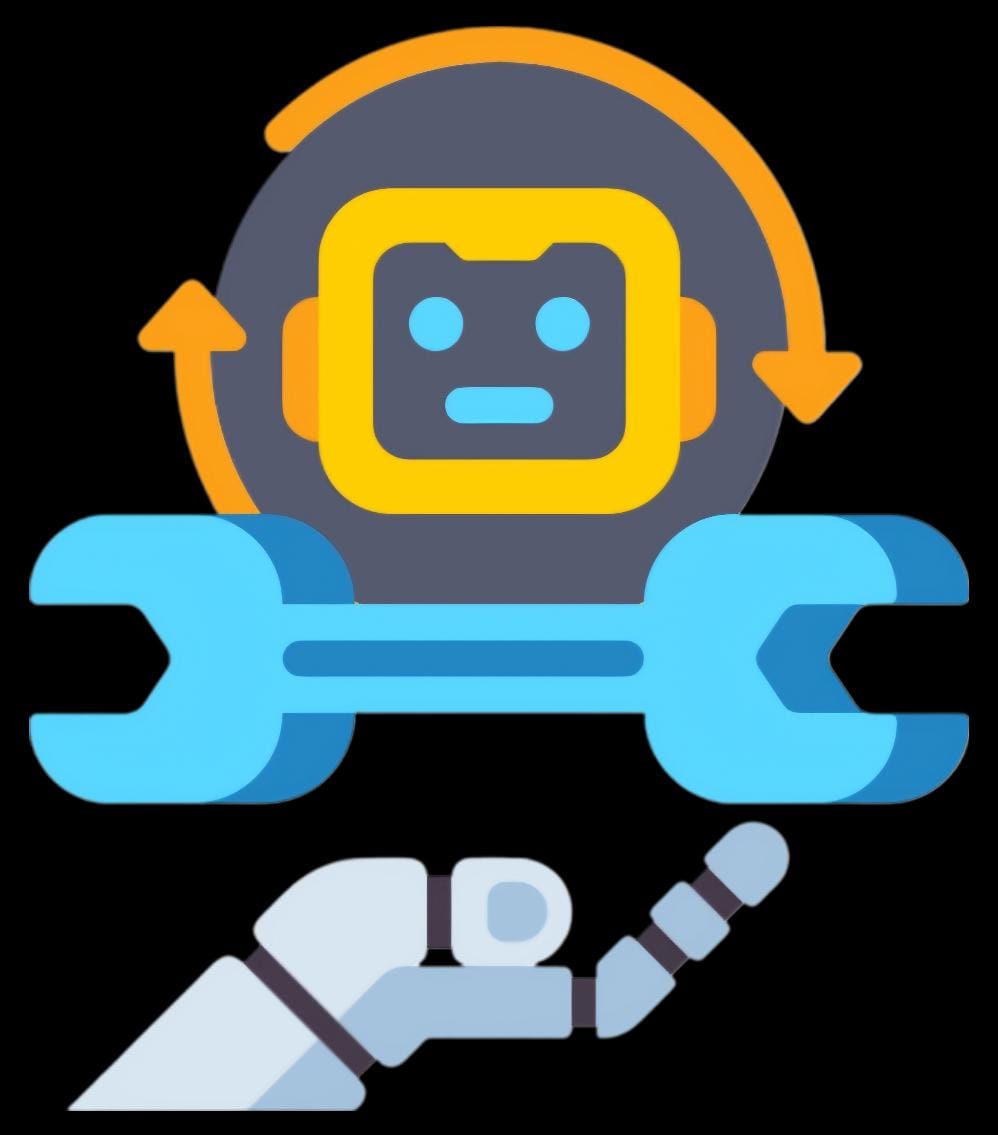 Problemas y Soluciones
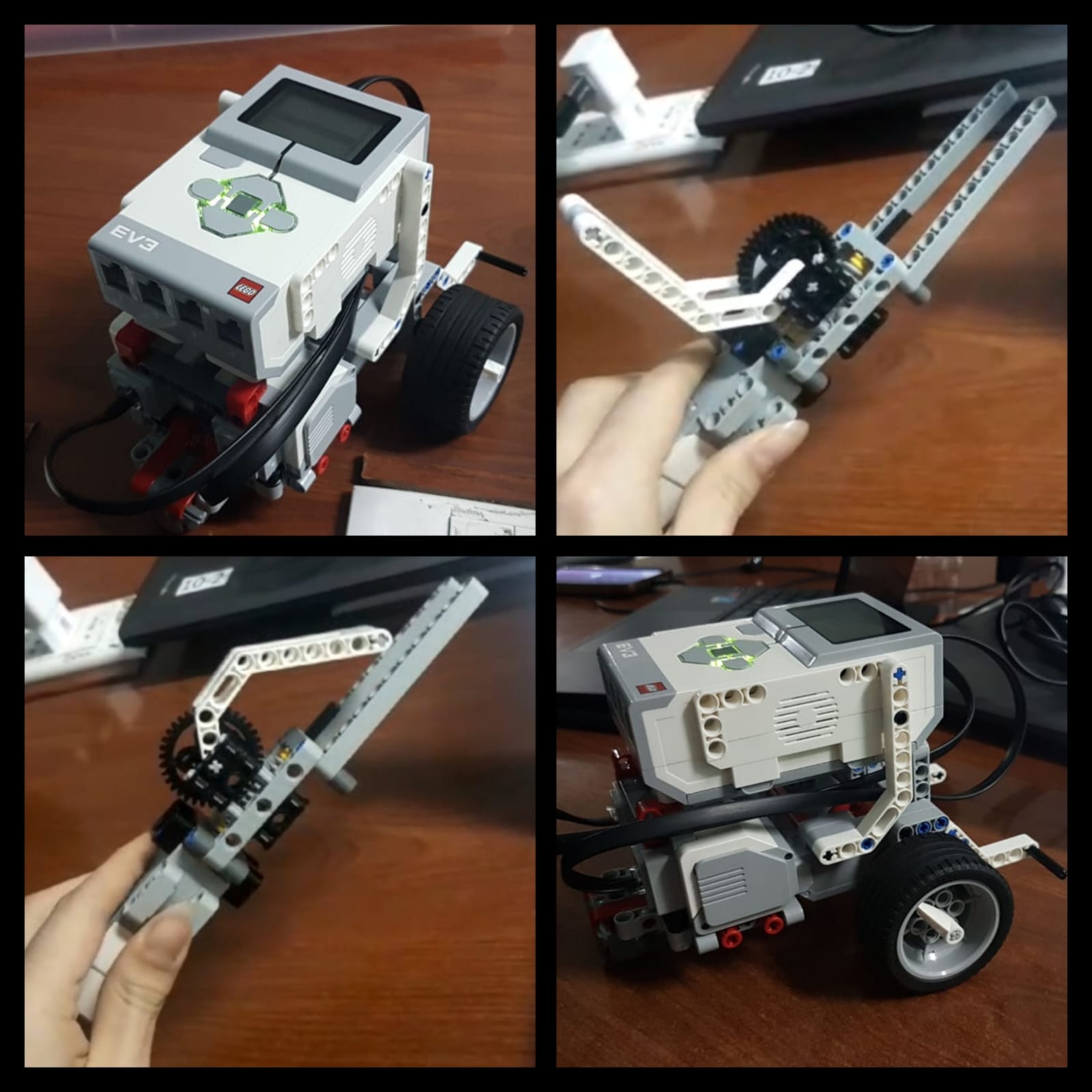 Versión
Beta
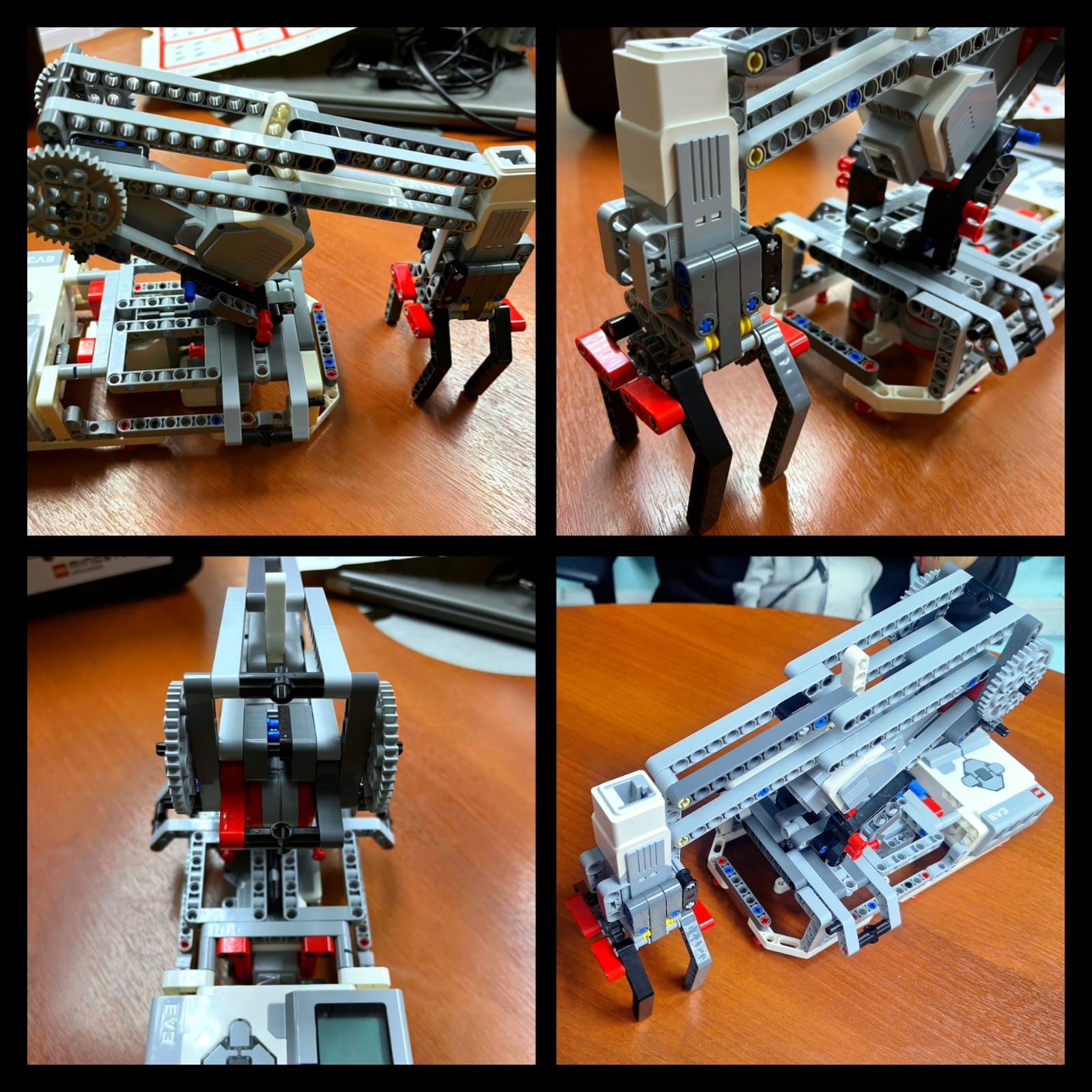 Primera
Versión
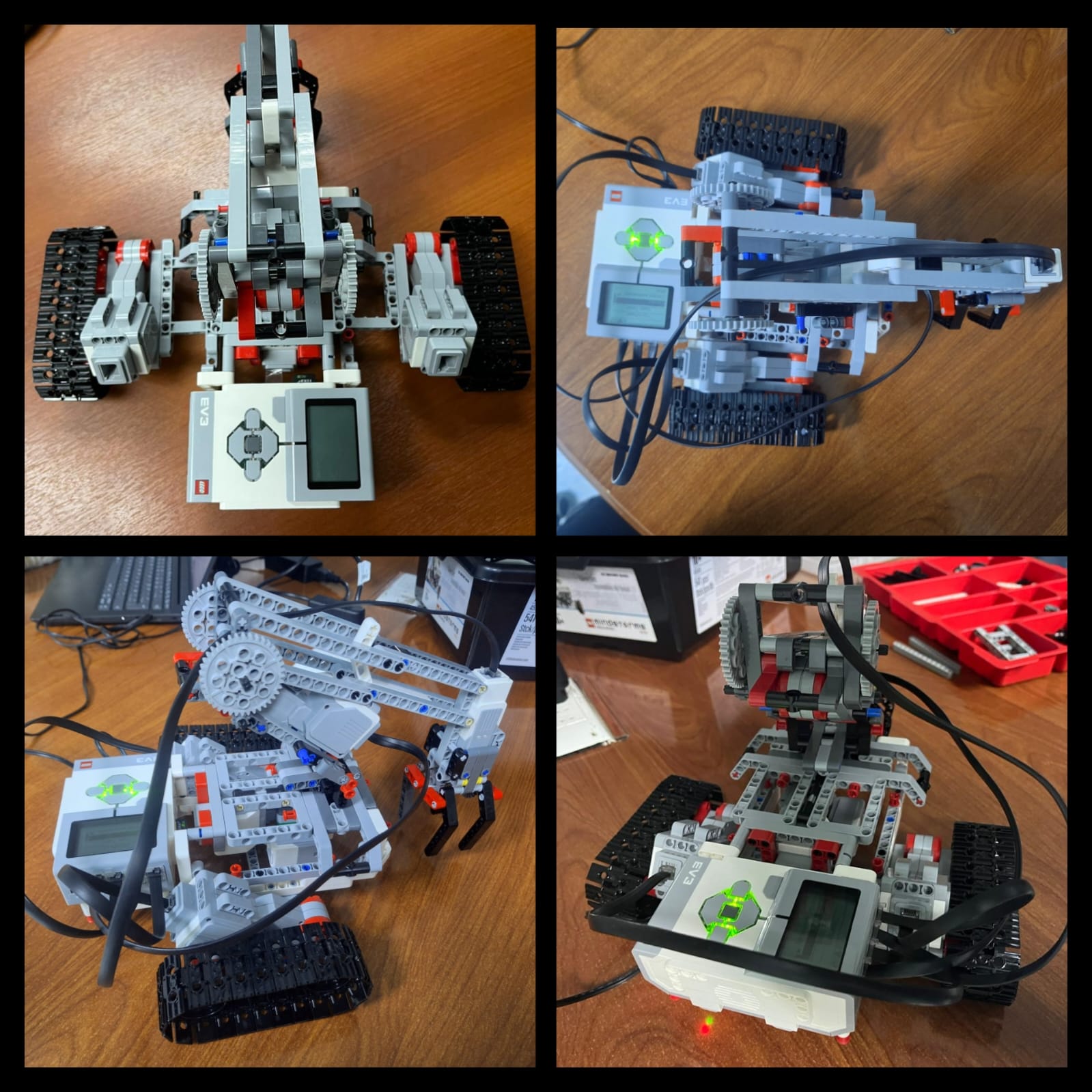 Segunda
Versión
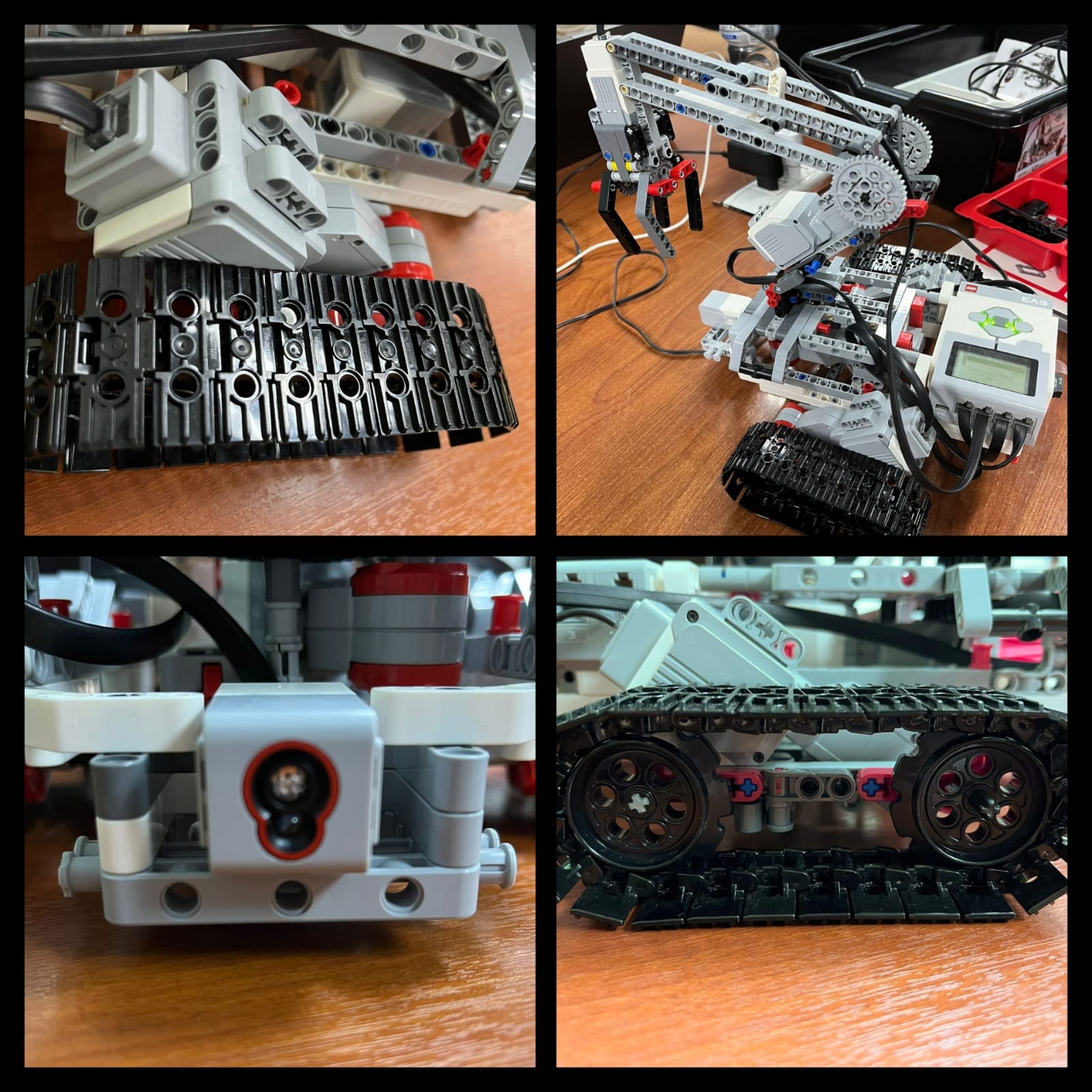 Tercera Versión
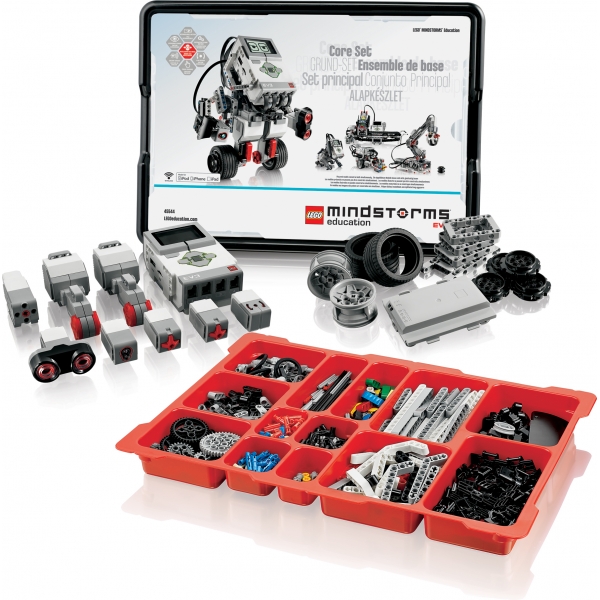 Conclusión
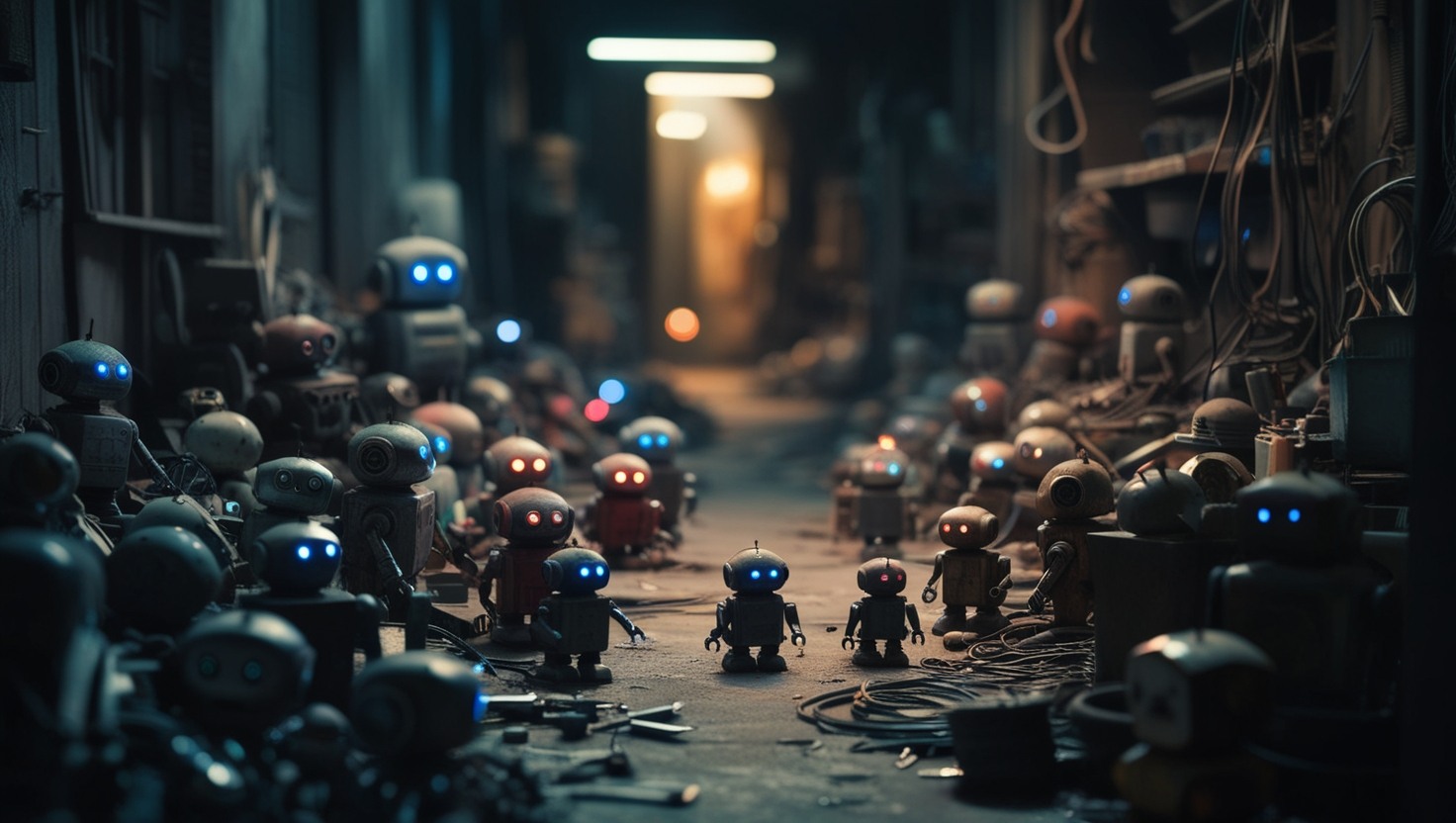 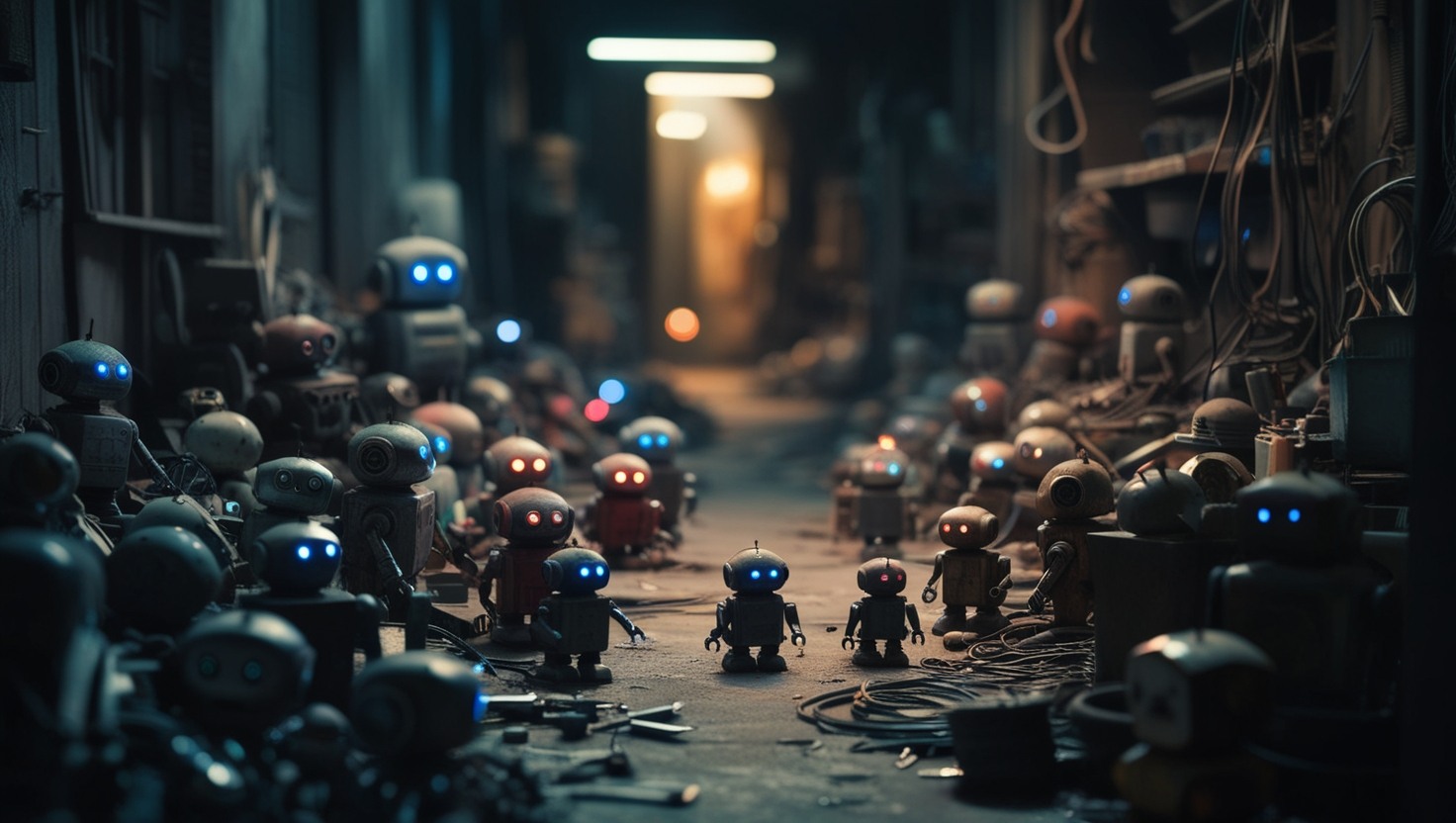